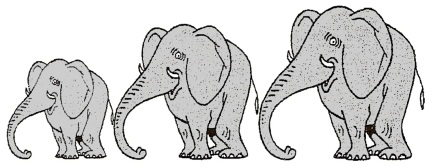 Etude de la langue – Grammaire
L’ ??? du ???
 Trions les compléments
Partons à la recherche des compléments !
Intéressons-nous aujourd’hui aux compléments qu’on trouve après le verbe.
Par exemple…
et le complément.
le sujet
Cherchons le verbe,
Le Père Noël distribue les cadeaux.
C
V
S
Partons à la recherche des compléments !
Intéressons-nous aujourd’hui aux compléments qu’on trouve après le verbe.
Un autre exemple…
et le complément.
le sujet
Cherchons le verbe,
Le Père Noël distribue les cadeaux.
C
V
S
Les lutins ont aidé le vieux monsieur.
C
V
S
Nous allons travailler aujourd’hui à partir de ces 12 phrases.
1 - Le gardien éclaira la cellule.
2 - Ses yeux étaient tout humides.
3 - Un sourire sortit de sa barbe.
4 - Avant de faire ce métier, il était jongleur.
5 - Il connaissait aussi des chansons.
6 - Parfois, il jouait du luth.
7 - L’homme était trop pauvre pour avoir un ours.
8 - Il semblait ému de raconter ses souvenirs.
9 - Il sortit de la pièce.
10 - Il redevint plus sérieux.
11 - Il accrocha la clé à sa ceinture.
12 - Le ciel paraissait complétement vide.
À partir de ces phrases, nous allons faire une activité de tri, en petit groupe.
1 - Le gardien éclaira la cellule.
2 - Ses yeux étaient tout humides.
3 - Un sourire sortit de sa barbe.
4 - Avant de faire ce métier, il était jongleur.
5 - Il connaissait aussi des chansons.
6 - Parfois, il jouait du luth.
7 - L’homme était trop pauvre pour avoir un ours.
8 - Il semblait ému de raconter ses souvenirs.
9 - Il sortit de la pièce.
10 - Il redevint plus sérieux.
11 - Il accrocha la clé à sa ceinture.
12 - Le ciel paraissait complétement vide.
Mais avant ça, individuellement, vous allez devoir chercher et souligner le complément de chaque phrase.
C’est parti !
1 - Le gardien éclaira la cellule.
2 - Ses yeux étaient tout humides.
3 - Un sourire sortit de sa barbe.
4 - Avant de faire ce métier, il était jongleur.
5 - Il connaissait aussi des chansons.
6 - Parfois, il jouait du luth.
7 - L’homme était trop pauvre pour avoir un ours.
8 - Il semblait ému de raconter ses souvenirs.
9 - Il sortit de la pièce.
10 - Il redevint plus sérieux.
11 - Il accrocha la clé à sa ceinture.
12 - Le ciel paraissait complétement vide.
Vous allez maintenant devoir ranger ces phrases en deux catégories :
- le complément apporte une information sur comment est le sujet ;
- le complément apporte une information sur ce que fait le sujet.
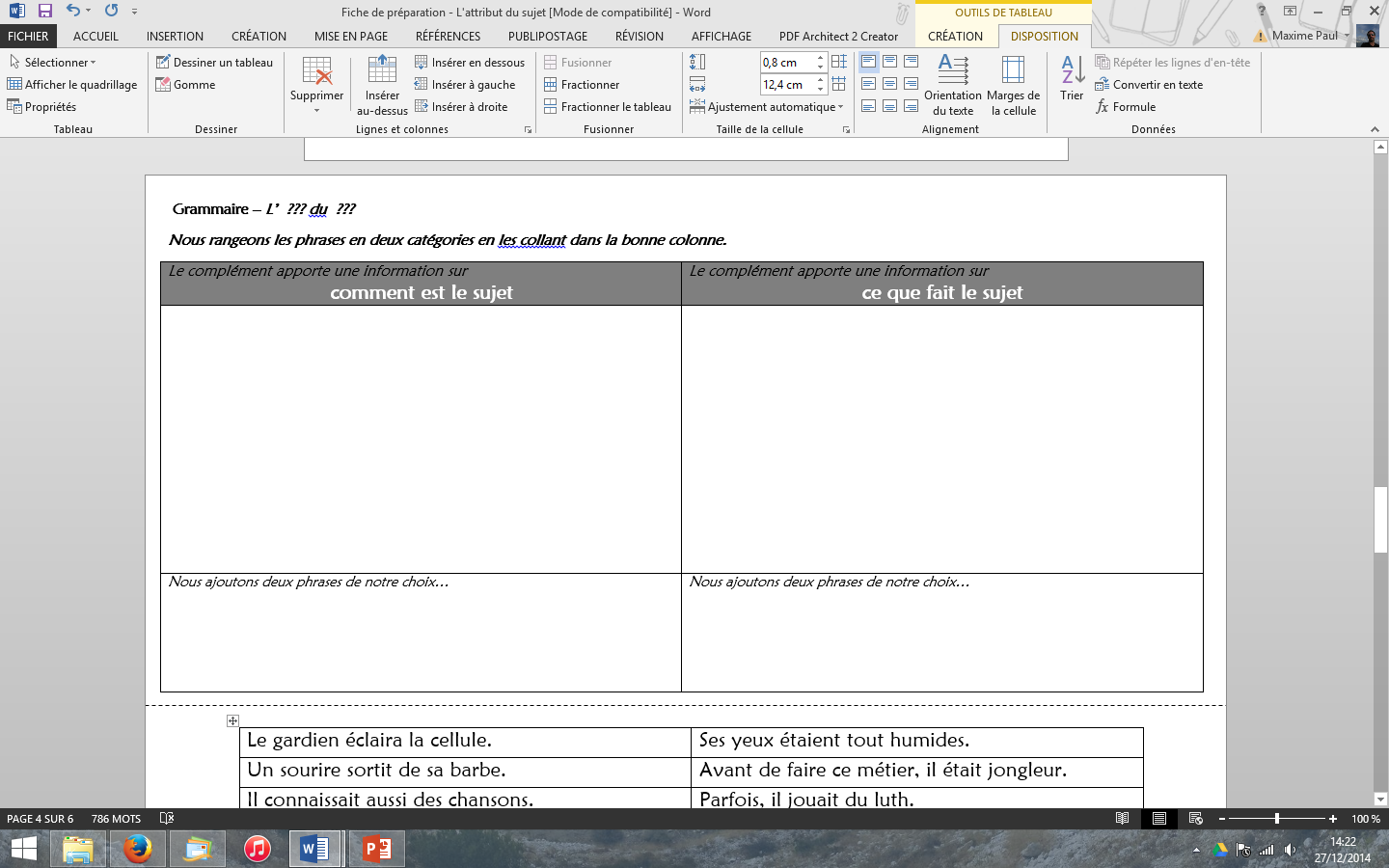 Il vous faudra ensuite ajouter deux phrases de votre invention pour chaque catégorie.
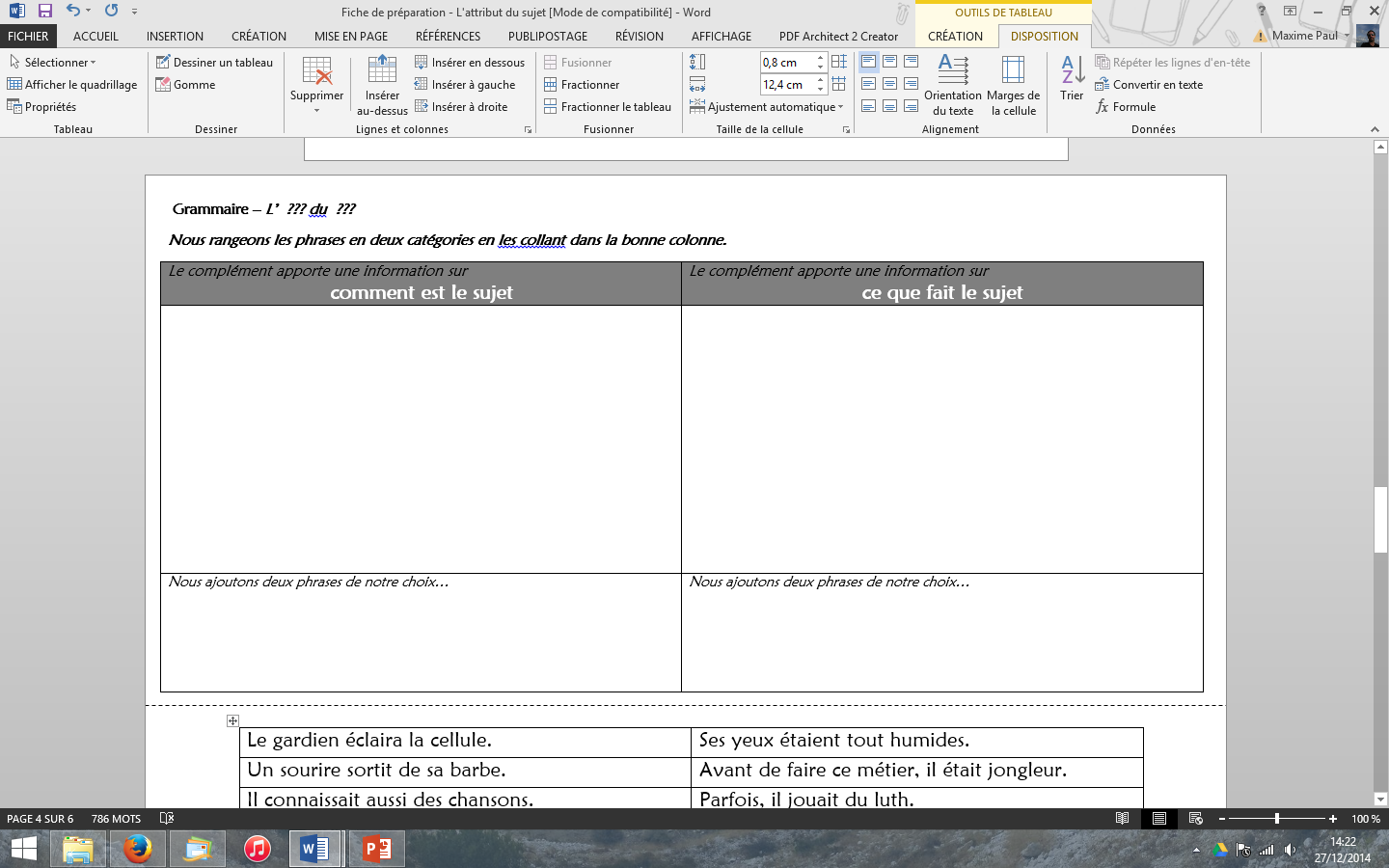 À vous de jouer !
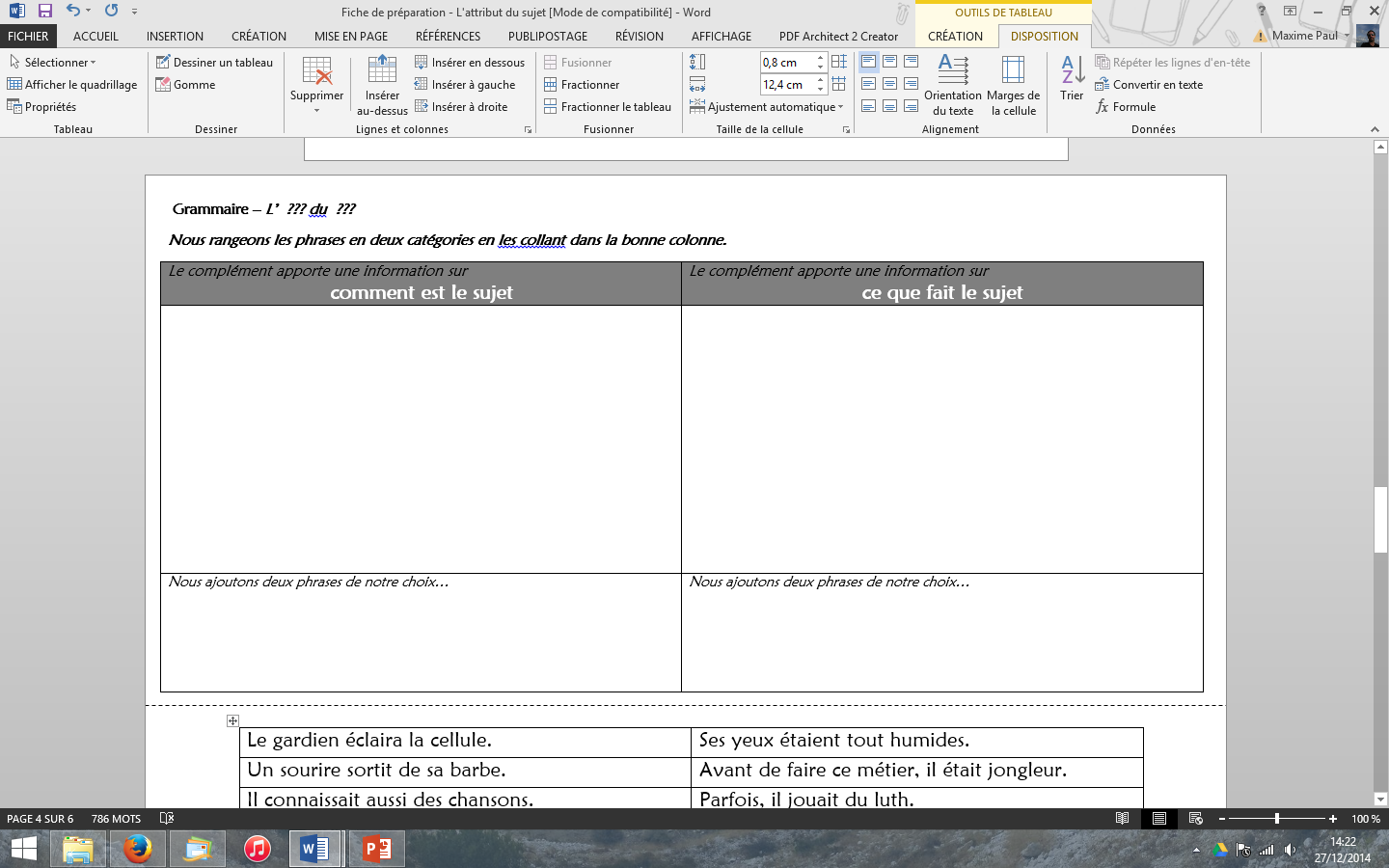 Voyons ce que vous avez trouvé…
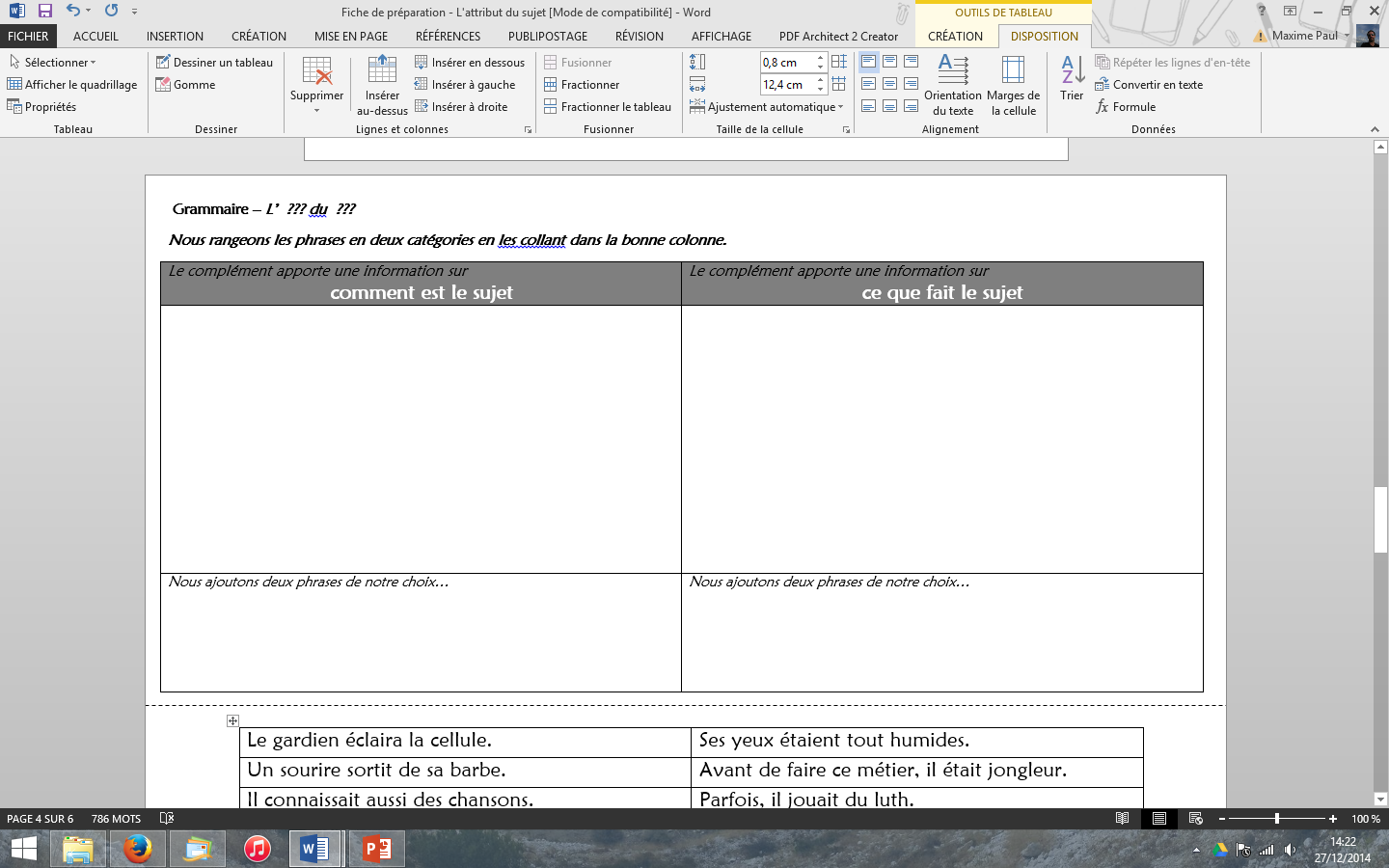 Pour résumer…
L’attribut du sujet est un complément qui donne un renseignement sur le sujet.
Ex : Mon petit frère est un menteur.
Il est relié au sujet par un verbe d’état.
Ex : Le vent semble fort.
Tu as l’air en forme